The Skin
by Cynthia Anderson
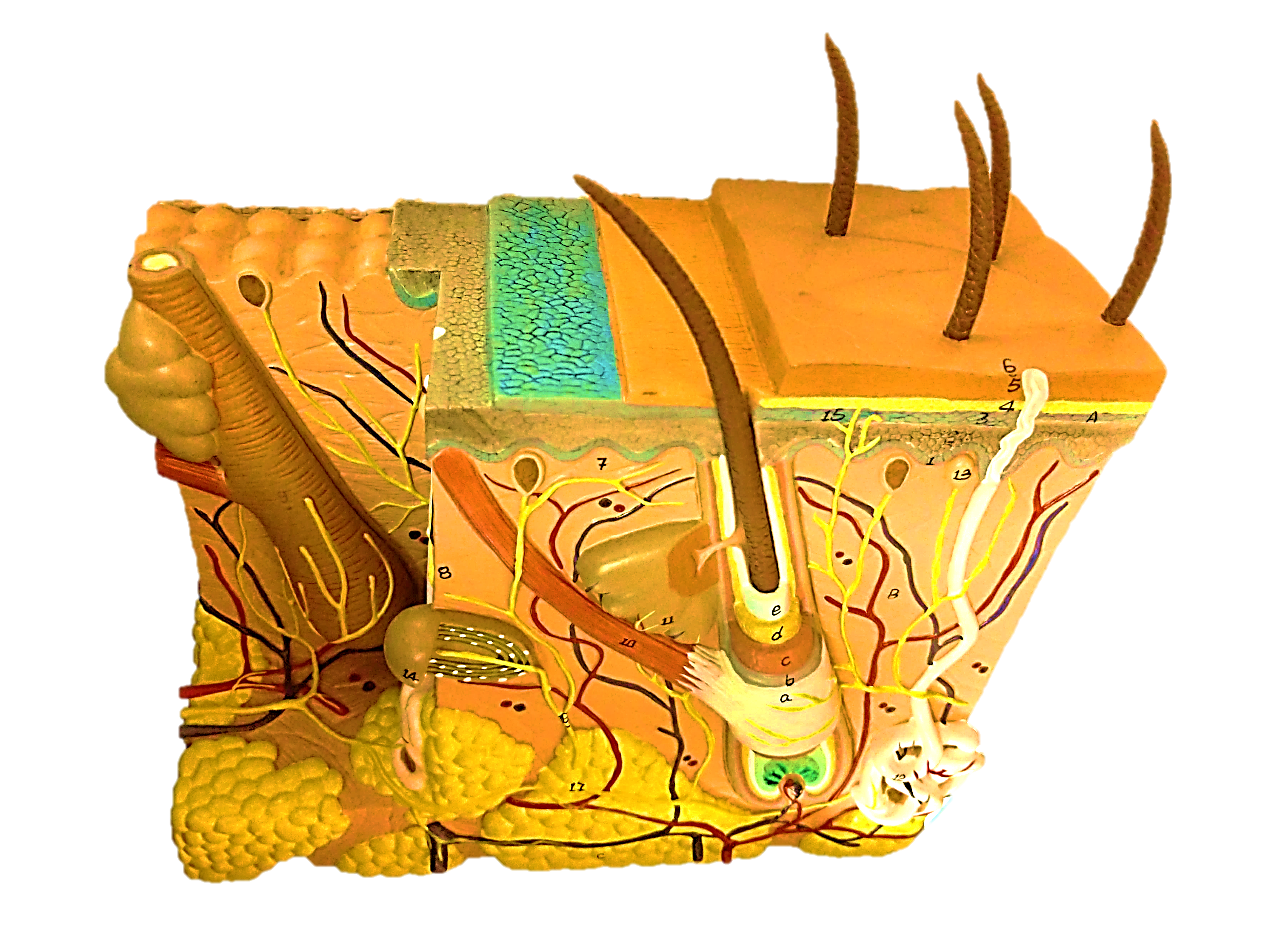 Stratum Cornuem
Stratum Spinosum
Stratum Granulosum
Stratum Lucidum
Stratum Basale
Papillae
Meissner’s Tactile Corpuscle
Sweat Pore
Sebaceous Gland
Arrector Pili
Hair Shaft
Hair Cuticle
Hair Root
Sudoriferous Duct
Sweat Gland
Sebaceous Gland
Hair Papilla
Adipose 
(subcutaneous fat)
Pacinian Corpuscle
Arrector Pili
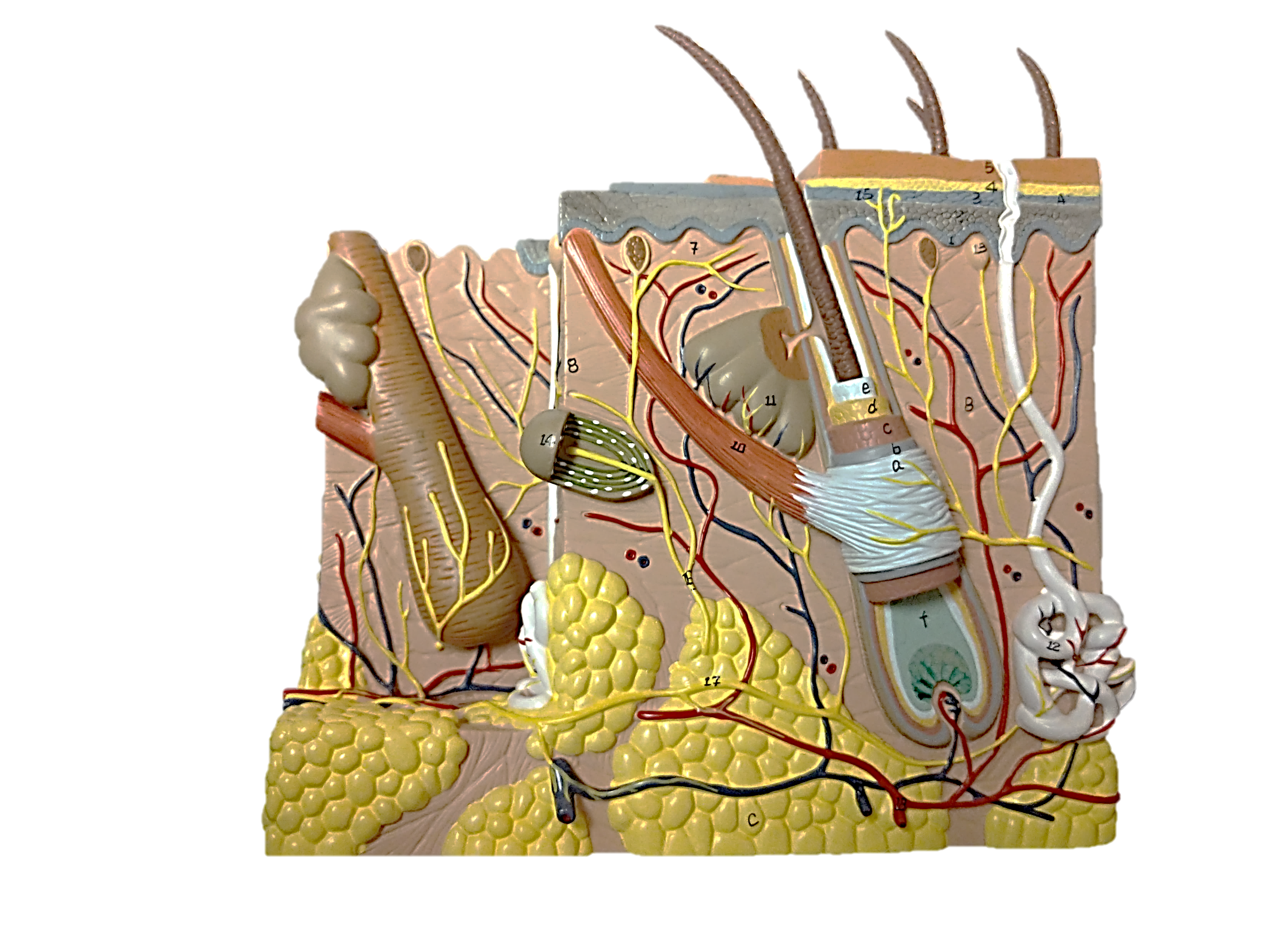 Meissner’s Tactile Corpuscle
Sweat Pore
Sebaceous Gland
Stratum Cornuem
Papillae
Stratum Lucidum
Stratum Granulosum
Epidermis
Stratum Spinosum
Stratum Basale
Sebaceous Gland
Hair Shaft
Hair Cuticle
Arrector Pili
Dermis
Sudoriferous Duct
Dermis
Arrector Pili
Sweat Gland
Hypodermis
Hair Bulb
Hypodermis
Hair Papilla
Pacinian Corpuscle
Adipose 
(subcutaneous fat)
Hair Root
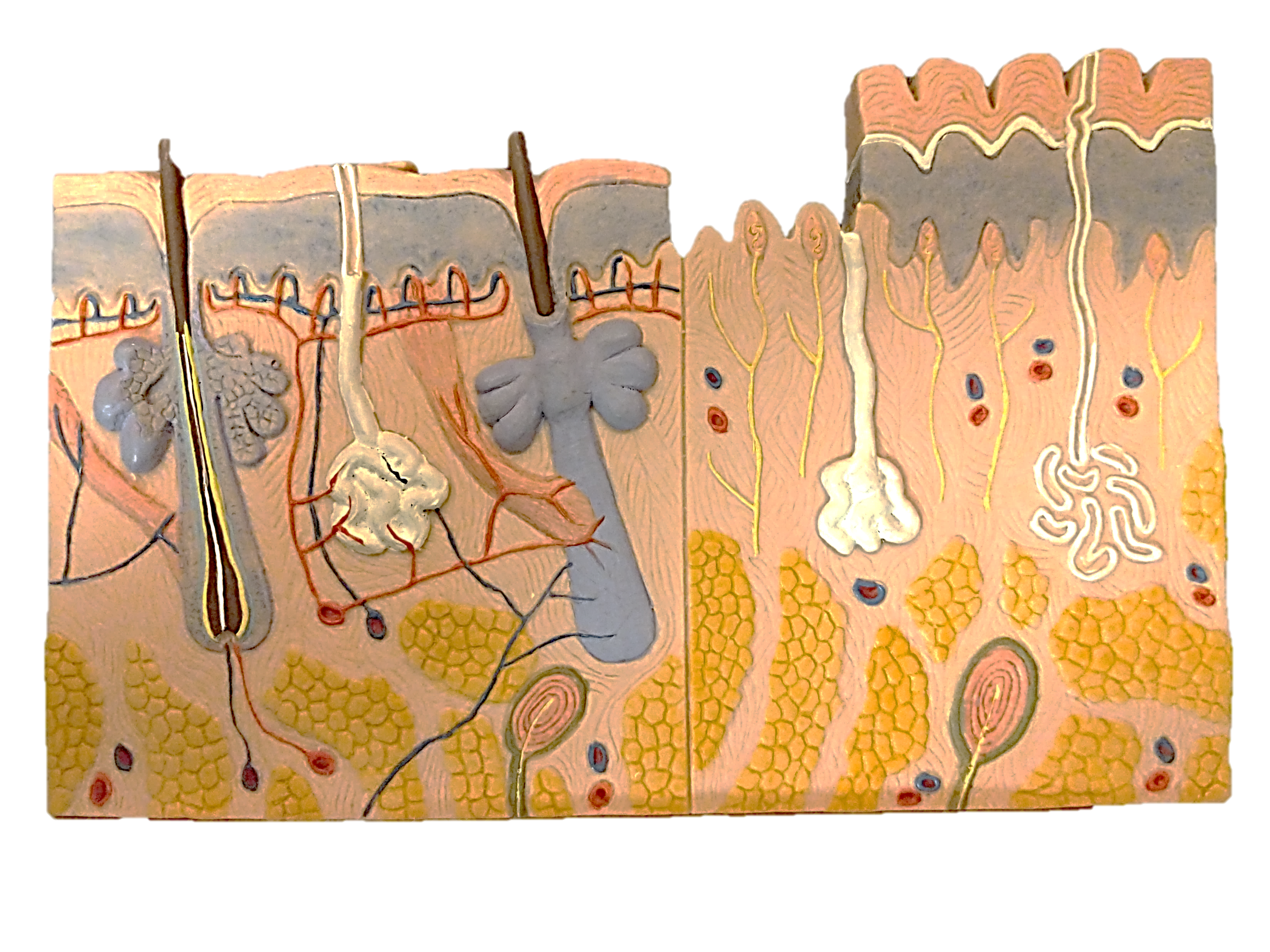 Meissner’s Tactile Corpuscle
Stratum Cornuem
Sweat Pore
Stratum Lucidum
Papillae
Papillary Plexus
Epidermis
Stratum Granulosum
Stratum Cornuem
Stratum Spinosum
Stratum Granulosum
Stratum Basale
Epidermis
Stratum Spinosum
Stratum Basale
Sudoriferous Duct
Sebaceous Gland
Dermis
Arrector Pili
Dermis
Sweat Gland
Sebaceous Gland
Hair Shaft
Hair Bulb
Arrector Pili
Hair Root
Hair Papilla
Hypodermis
Hypodermis
Pacinian Corpuscle
Adipose 
(subcutaneous fat)
Pacinian Corpuscle
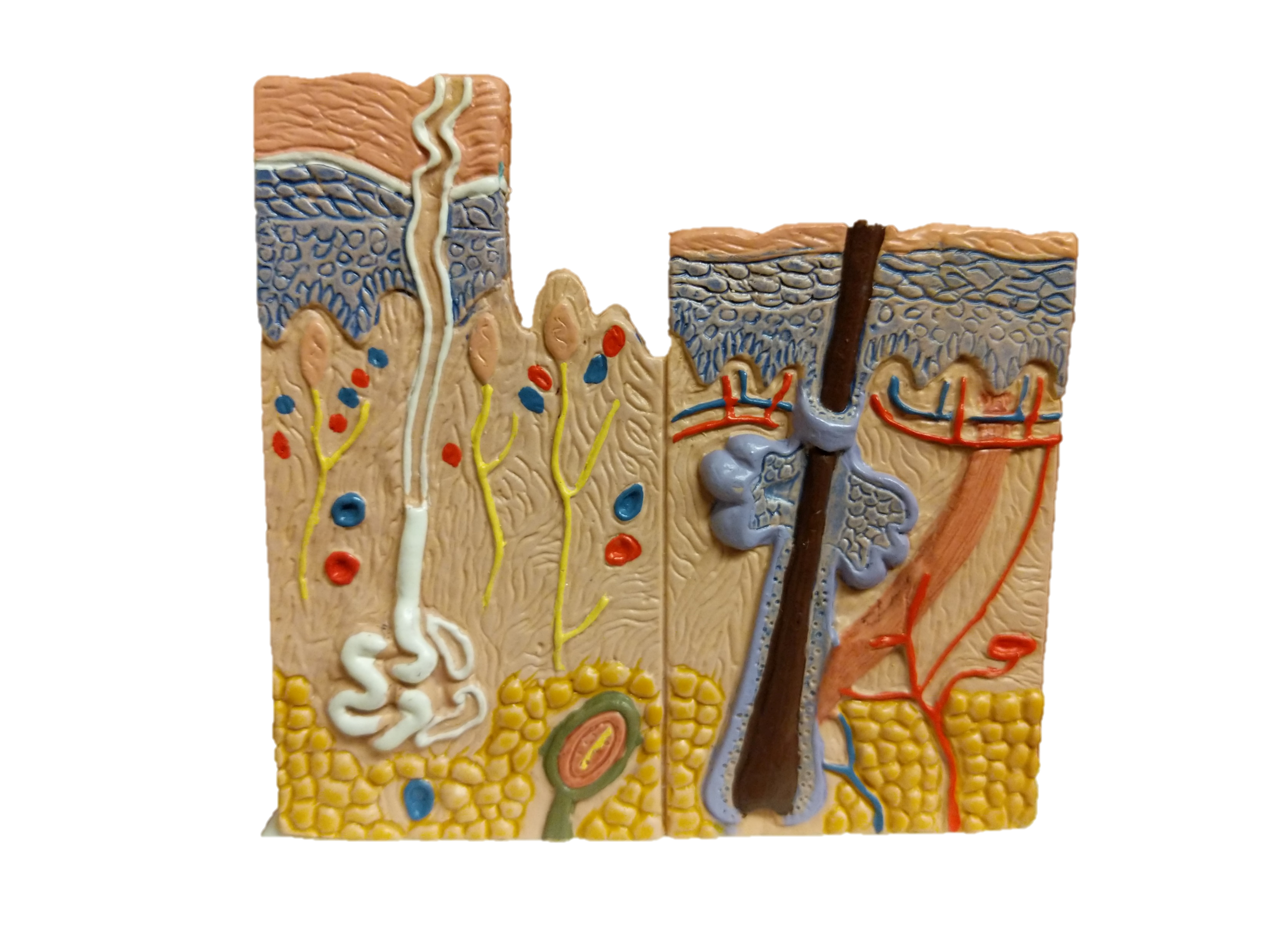 Sweat Pore
Stratum Cornuem
Hair Shaft
Papillae
Stratum Lucidum
Stratum Granulosum
Epidermis
Stratum Cornuem
Stratum Spinosum
Stratum Granulosum
Stratum Basale
Epidermis
Stratum Spinosum
Meissner’s Tactile Corpuscle
Stratum Basale
Papillary Plexus
Sudoriferous Duct
Arrector Pili
Sebaceous Gland
Free Nerve Ending
Sweat Gland
Hair Root
Hair Bulb
Adipose 
(subcutaneous fat)
Pacinian Corpuscle
Hair Papilla